go.uvm.edu/accessibility
Accessible Multimedia:
captions & transcripts
Audrey Homan  audrey.homan@uvm.edu
Multimedia =
video    &    audio
2. CAPTIONS:
Types
How-To
Contents:
ACCESSIBILITY
The Basic Bits
The Legal Bits
The CDCI Bits
3. TRANSCRIPTS:
Types
How-To
ACCESSIBILITY: THE BASIC BITS
67%
of accessibility failures come down to design choices.
Reference
ACCESSIBILITY: THE BASIC BITS
“Does my multimedia need to be accessible?”
YES.
ACCESSIBILITY: THE BASIC BITS
We’re creating multimedia for:
}
people with permanent disabilities
temporary disabilities, and
 situational disabilities
What does that actually mean?
ACCESSIBILITY: THE BASIC BITS
With multimedia, accessibility has two parts:
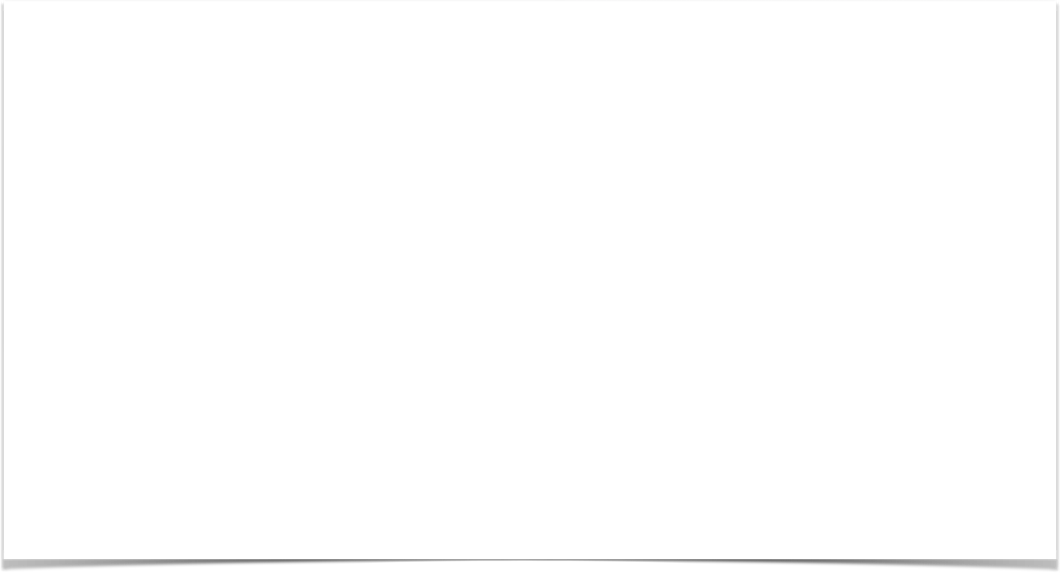 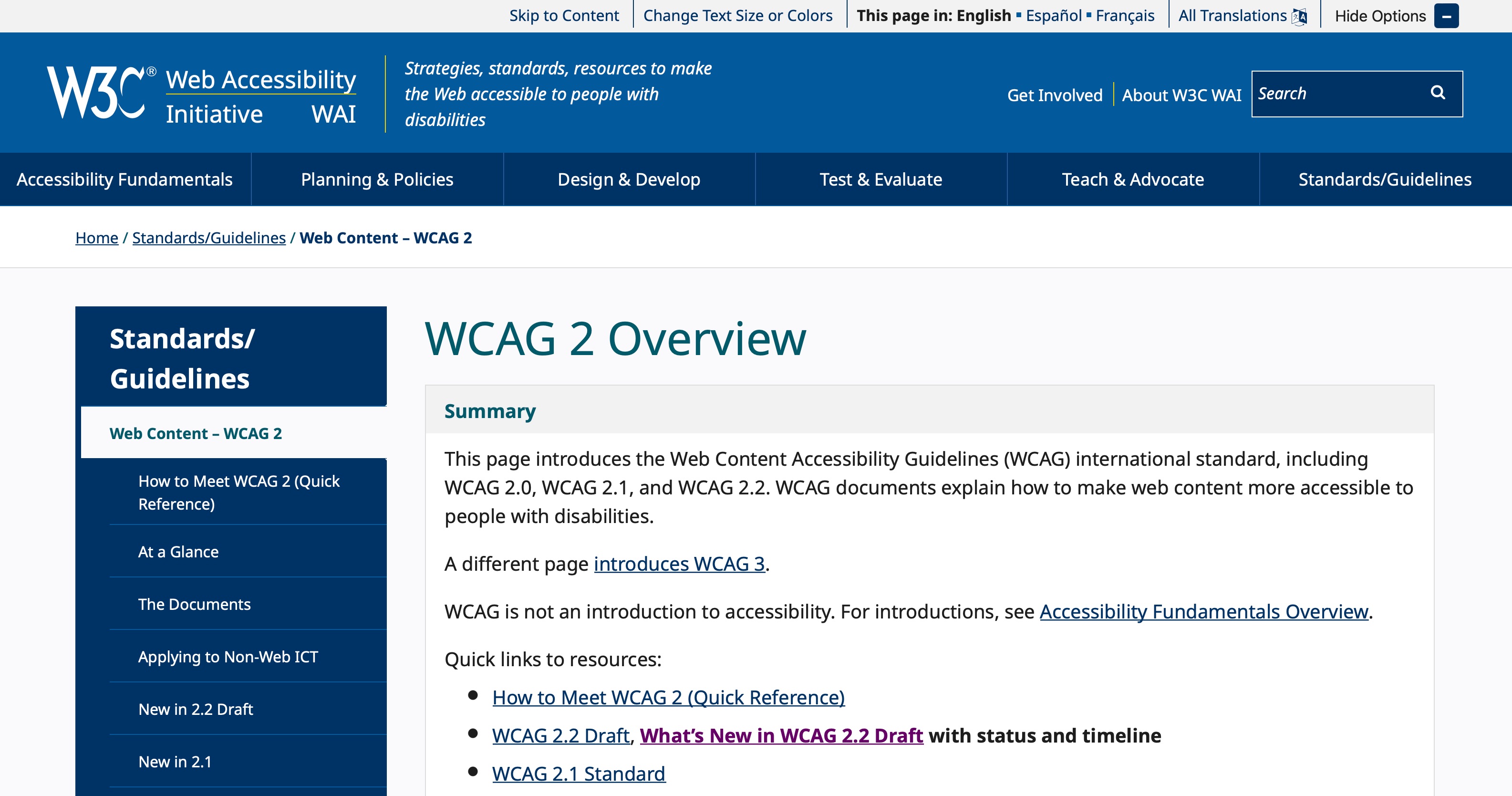 ACCESSIBILITY: THE LEGAL BITS
Who sets standards for accessible multimedia?
They’re baaaaaaaack: 
it’s the WCAG.
ACCESSIBILITY: THE LEGAL BITS
WCAG 2.1 Guidelines
A-level: basic ACCESS
AA-level: reasonable USEABILITY
AAA-level: gold-standard HOLY CROW THAT’S INCLUSIVE
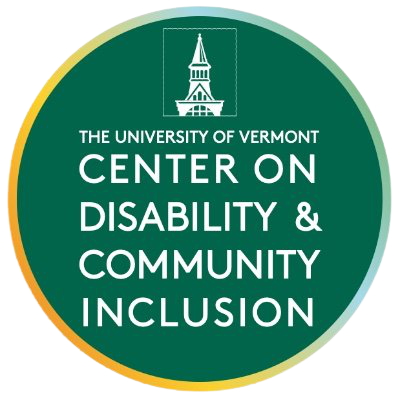 ACCESSIBILITY: THE LEGAL BITS
For videos with audio:
A-level: automated captions
AA-level: edited captions
AAA-level: edited captions + audio description and/or ASL interpretation
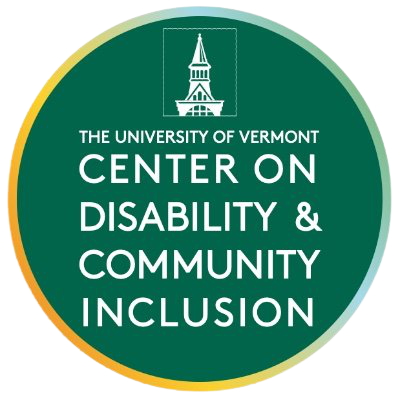 ACCESSIBILITY: THE LEGAL BITS
For videos without audio:
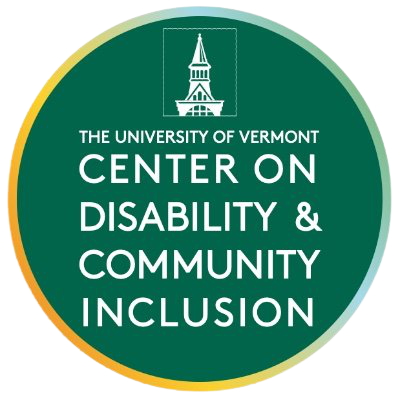 A- & AA-level: audio description
AAA-level: audio description and a descriptive transcript
ACCESSIBILITY: THE LEGAL BITS
For audio:
A-level: automated transcript
AA-level: edited transcript
AAA-level: edited transcript
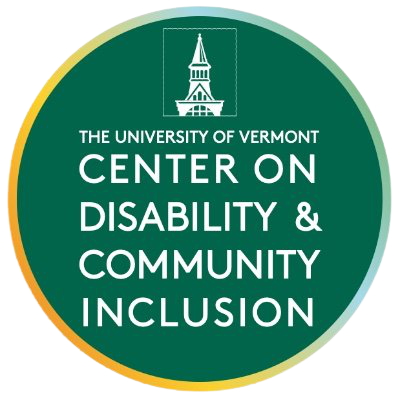 ACCESSIBILITY: THE LEGAL BITS
But wait, there’s more:
“Provide text alternatives for any non-text content so that it can be changed into other forms people need, such as large print, braille, speech, symbols or simpler language.”
WCAG 1.1.1: Non-text content (A)
ACCESSIBILITY: THE LEGAL BITS
It’s Universal Design!
Wait, what?
All videos must have an audio track.
All audio must have a transcript.
Ergo: all videos must have a transcript.
No kidding.
CAPTIONS: TYPES
Types of captions:
open captions
 closed captions
 subtitles
CAPTIONS: TYPES
Open captions:
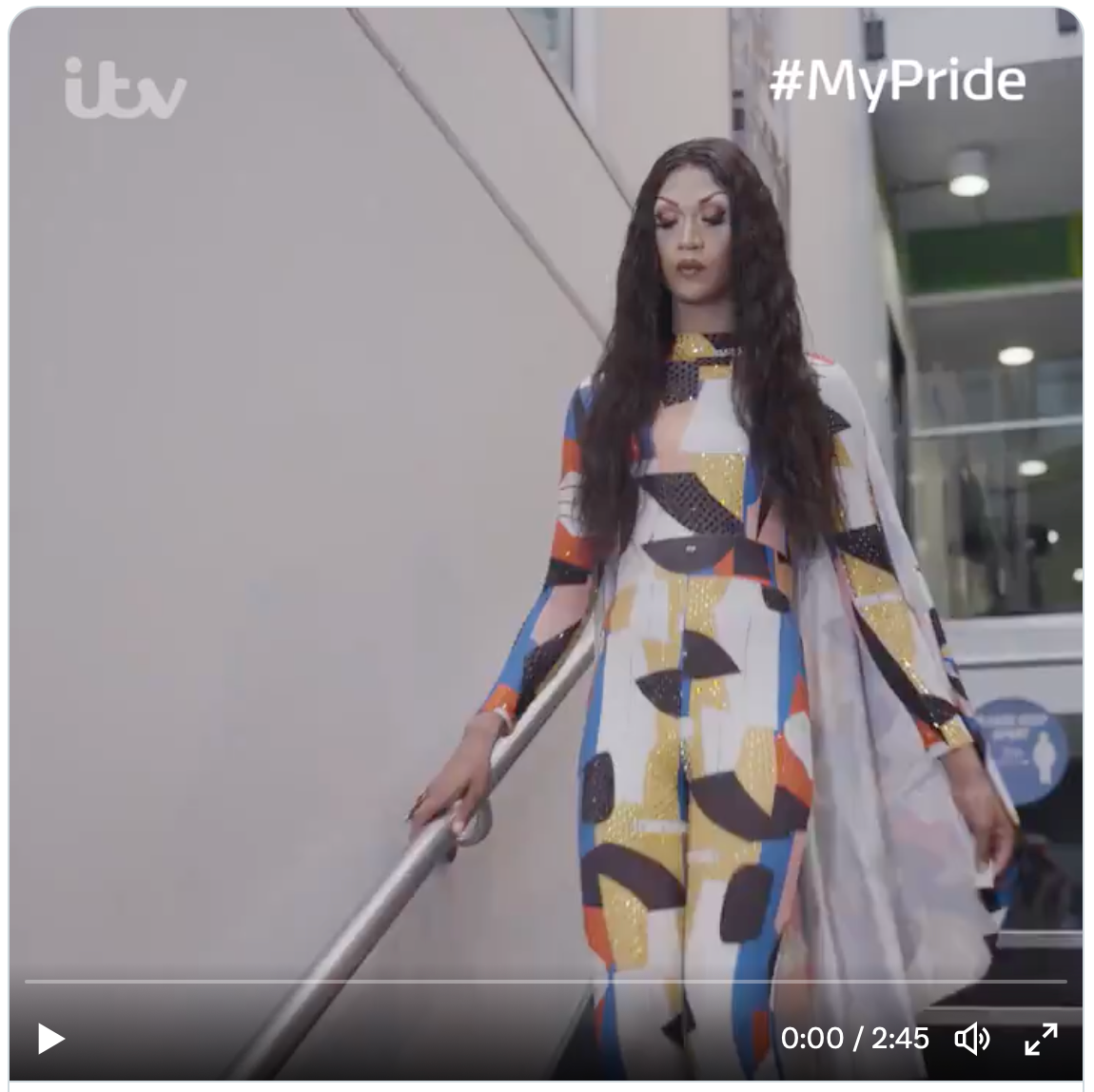 An example of open captions.
CAPTIONS: TYPES
Pros & cons of open captions:
May be distracting for some users
Hard to create and hard to edit
Not compatible with screen readers
Users can’t customize them
AMAZING for events, but…
CAPTIONS: TYPES
Closed captions:
CAPTIONS: TYPES
Pros & cons of closed captions:
Searchable (boosts yr SEO)
Can be turned off by users with different access needs
Compatible with screen readers
Users can customize
Requires editing time to make useable
CAPTIONS: TYPES
Subtitles
Captions that translate one spoken language into another.
OH NO
POP QUIZ, HOTSHOTS
What kind of captions is this video using?
Is this a video with audio content?
WHAT NOW
KEANU REEVES JUST EXPLODED.
What kind of captions is this video using?
Is this a video with audio content?
CAPTIONS: HOW-TO
How to get:
automated captions
Upload to YouTube. YouTube provides automated captions automatically. 
 Use Adobe Premiere or CADET.
 Send out for commercial captioning.
CAPTIONS: HOW-TO
How to get:
edited captions
Ask the UVM Access Center* 
 Edit your automated captions on YouTube or in Adobe Premiere, Camtasia, or CADET
 Send out for commercial captioning
CAPTIONS: HOW-TO
Caption-editing software
CAPTIONS: HOW-TO
Types of caption files
CAPTIONS: HOW-TO
Social media & captions
CAPTIONS: HOW-TO
Why edited captions?
Because:
The fresh automated baptism blight now are Sony 60% accurate.
The best automated captions right now are only 60% accurate.
CAPTIONS: HOW-TO
A quick note about audio description
CAPTIONS: HOW-TO
And ASL:
A NOTE ABOUT LANGUAGE ACCESS
This is known as Language Access.
A Language Access Plan spells out which materials will be offered in which different languages.
In FY24, CDCI will create our own Language Access Plan.
CAPTIONS: HOW-TO
During online presentations, workshops, and events:
Zoom, Teams, and Google Meet all provide automated live-captioning (A-level)
CART captioning is AA-level
The UVM Student Access Center provides ASL interpreters
CAPTIONS: HOW-TO
After online presentations, workshops, and events:
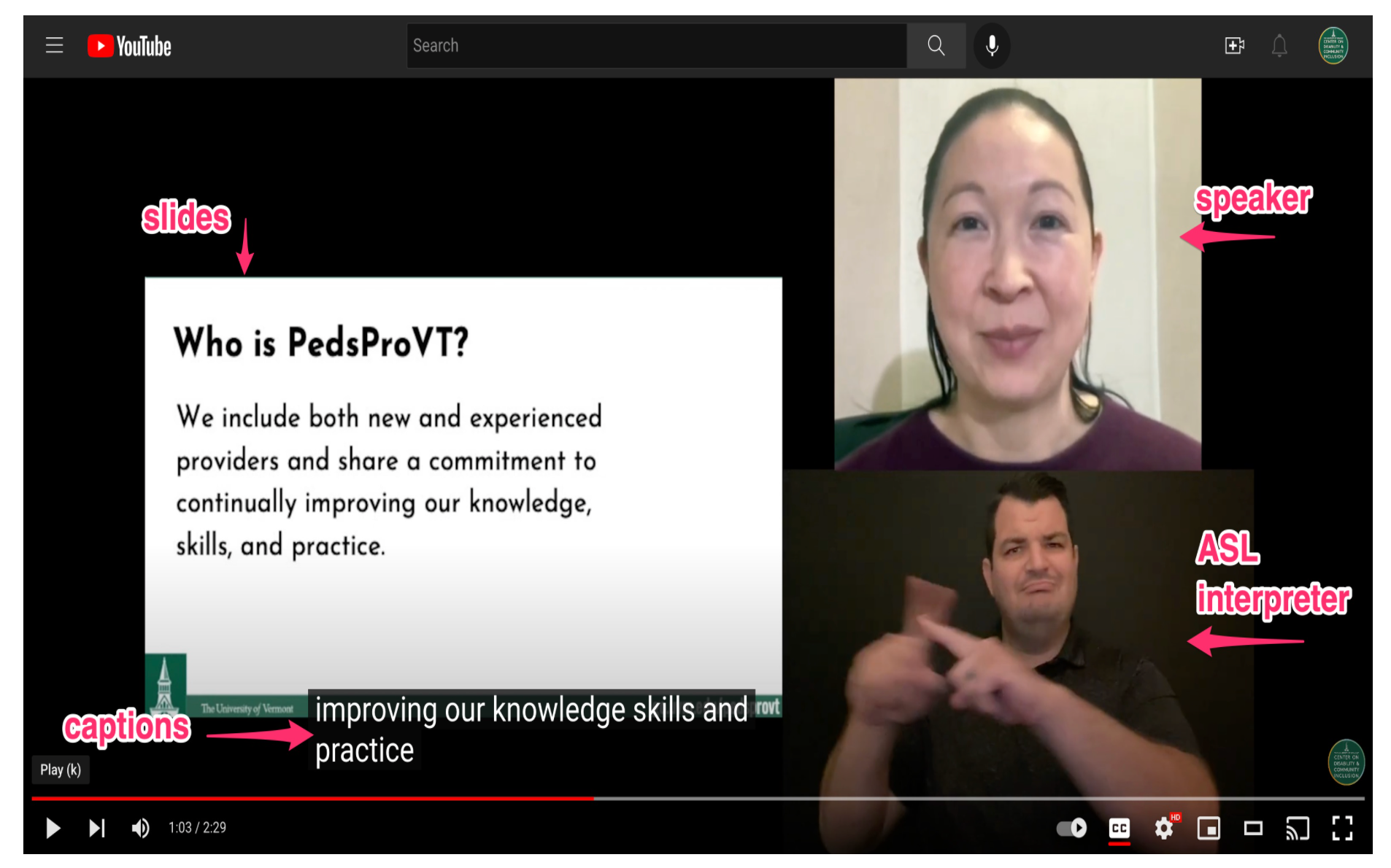 How to create accessible Zoom recordings
TRANSCRIPTS: TYPES
Types of transcripts:
automated
 edited
 descriptive*
TRANSCRIPTS: TYPES
Automated transcripts:
A machine-automated transcript, such as from rev.com
A copy of your captions file with timestamps, from YouTube or Zoom
TRANSCRIPTS: TYPES
Pros & cons of
automated transcripts:
In practice, they’re pretty unuseable.
Technically, they’re better than nothing, and they meet WCAG 1.1.1
TRANSCRIPTS: TYPES
Pros & cons of
edited transcripts:
Readable and useful
Help boost your SEO
Not everyone watches videos
Help people skim or search for relevant information
You can include extra resources
They take time to edit.
TRANSCRIPTS: HOW-TO
How to get:
edited transcripts
Edit your automated transcripts in Word or WordPress
Send out for commercial transcription
TRANSCRIPTS: HOW-TO
How to edit a transcript
Delete timestamps
 Indicate different speakers by paragraph. Bold each speaker’s name.
 Add in links, images, or other videos to provide context. Transcribe non-speech sounds that are important for context.
TRANSCRIPTS: HOW-TO
Best practices in graphic design apply to transcripts.
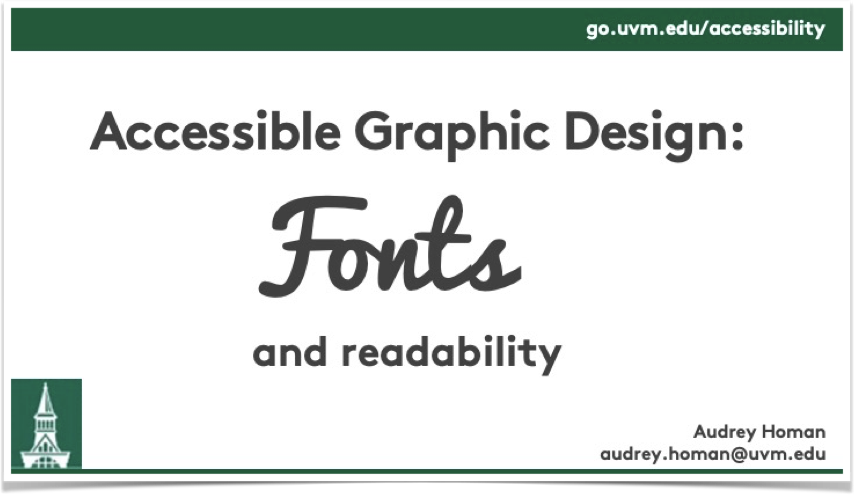 slides
video
transcript
TRANSCRIPTS: HOW-TO
Edited transcripts should read like print interviews.
Chayah: So I would like to start with an introduction, and I don’t know you at all, we’re meeting for the first time — but I’m introducing you based on having read your book, followed you online, and also read a bit about you from different content on the internet.

Hannah: Sounds good.

Chayah: So, Hannah Setzer is a self-described joyful rebel. Some of the many hats she wears are homesteader, business owner, foster and adoptive parent, community activitst and organizer social worker, and disability rights advocate.
TRANSCRIPTS: TYPES
Descriptive transcripts:
Usually for video, these transcripts include written text of the audio content paired with written visual descriptions.
TRANSCRIPTS: TYPES
This is an example of a descriptive transcript:
AUDIO
VISUAL
Video isn't just about pictures, it's also about sound. Without the audio, you would have to guess what this film is about.
Video isn't just about pictures, it's also about sound. Without the audio, you would have to guess what this film is about.
The video on his computer shows a person speaking to the camera. It is playing with no audio.
[no sound]
Frustrating isn't it? Not knowing what's going on. That's the situation for everyone who can't hear.
The man watching the video has a hearing aid.
TRANSCRIPTS: HOW-TO
Screencast narration
Narrated screencasts are a great way to share information. 
And they need edited captions.
TRANSCRIPTS: HOW-TO
NEW: PowerPoint supports closed captions!
A word about presentations:
You can absolutely embed audio and video in presentations. 
And they always need edited captions.
TRANSCRIPTS: HOW-TO
How to create captions for PowerPoint:
Narrated PowerPoints can be a great way to share information. 
And they need edited captions.
TRANSCRIPTS: HOW-TO
How to create captions for video in PowerPoint:
Embed a YouTube video that you know has edited captions available.
Upload a video file that you’ve added captions to.
TRANSCRIPTS: HOW-TO
How to create captions for audio in PowerPoint:
First: go to Insert > Audio, and upload an audio file.
Next, upload a .vtt captions file.
YOU’RE DOING AMAZING
Four for the door:
Resist the freakout: Accessibility is hard, and it’s a process. Choose one thing to work on at a time. 
You are always always always encouraged to ask for help. All questions rock.
3. Get feedback from people with disabilities
4. Don’t be afraid to advocate for what you need.
RESOURCES
Captioning Resources
rev.com: automated captions @ $.25 / minute, edited captions @ 1.50/minute
DCMP.org: Described & Captioned Media Program
CADET (Caption and Description Editing Tool): free downloadable tool with a steep learning curve
How to add captions to PowerPoint
RESOURCES
Transcript Resources
Rev.com: edited transcripts @ $1.50/minute
WCAG Best Practices for Transcription
descript.com: Unlimited transcriptions starting at $12/month
RESOURCES
Language Access Resources
AUCD Language Access Plan (.pdf)
Language and Coloniality: Non-Dominant Languages in the Digital Landscape (Kupfer, Muyumba)
Requesting an ASL interpreter from UVM Access Center
go.uvm.edu/accessibility
Thank you for your time.
Feel free to share it, and remix it for non-commercial use, with attribution.
This presentation is licensed under CC-BY-NC-SA.
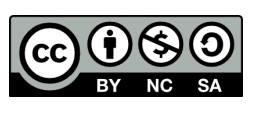